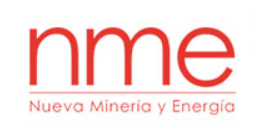 Oportunidades de la interconexión para la industria ERNC
Alfredo Solar P.
Presidente ACERA
Santiago, 20 de junio de 2016
Asociación Chilena de Energías Renovables A. G. - ACERA
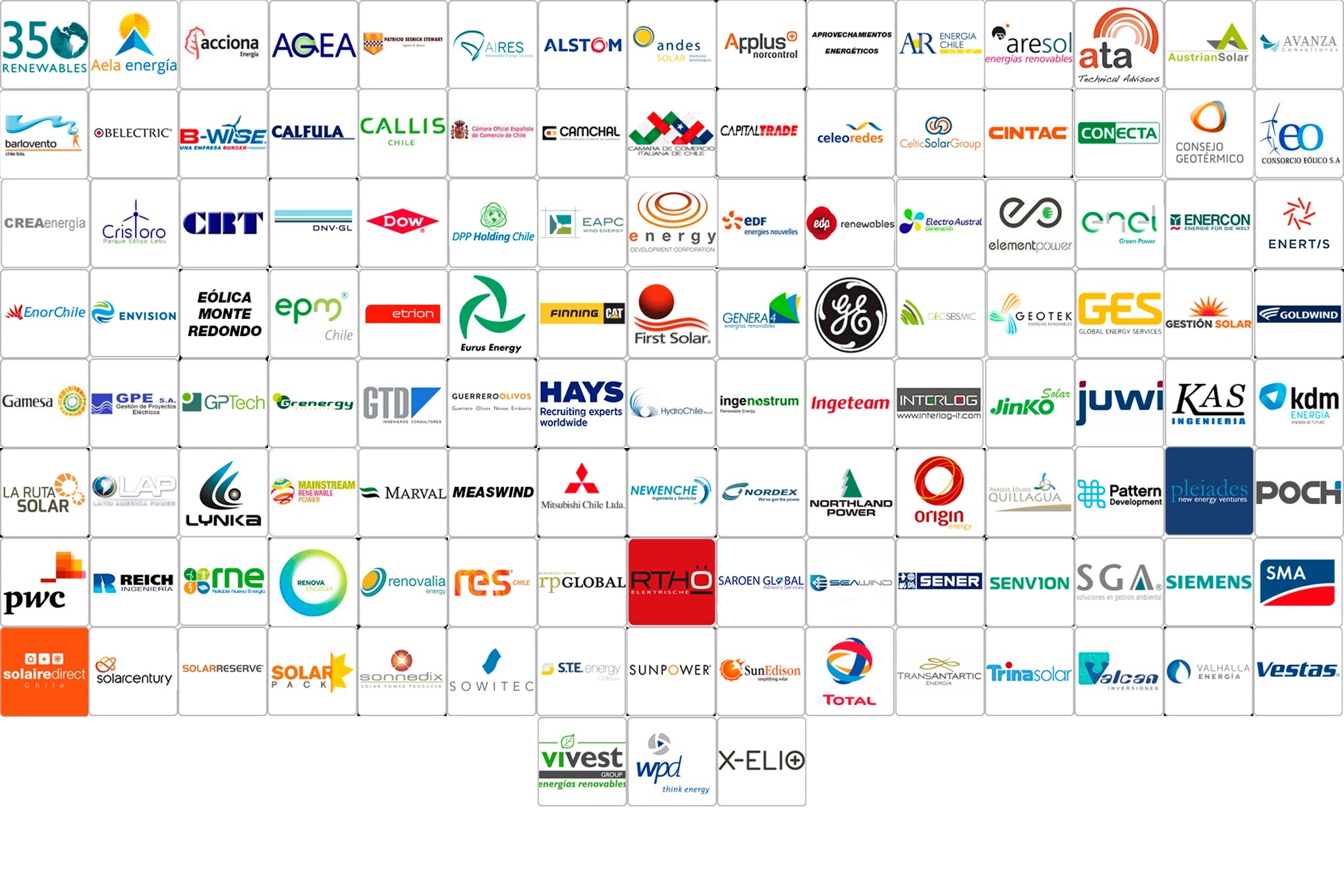 ERNC en Chile
Hay 3300 MW de ERNC en operación, Se construyen otros 2600 MW de los cuales casi 75% corresponden a energía solar
Participación ERNC (SIC + SING)
A nivel mundial las ERNC lideran la instalación de capacidad
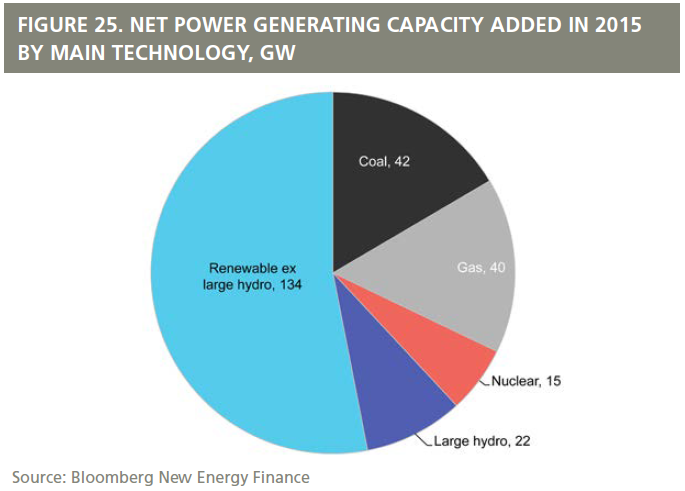 Mundo: Solar y la Eólica lideran las inversiones en renovables
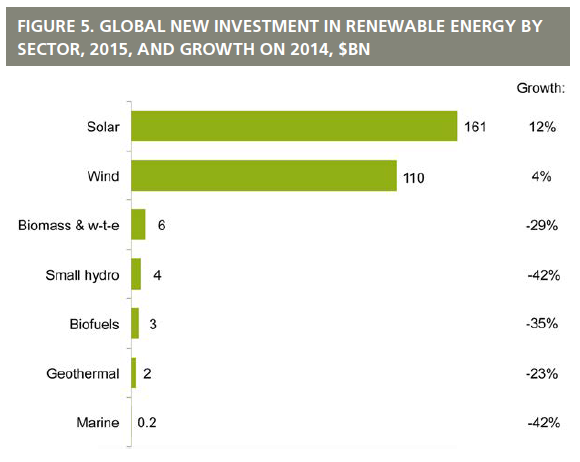 Nuevas inversiones globales en renovables son lideradas por solar  y eólica con mucha diferencia

En 2015 se instalaron 160 GW de nueva capacidad solar y 110 GW de eólica
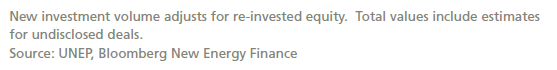 Países en desarrollo lideran inversión en ERNC
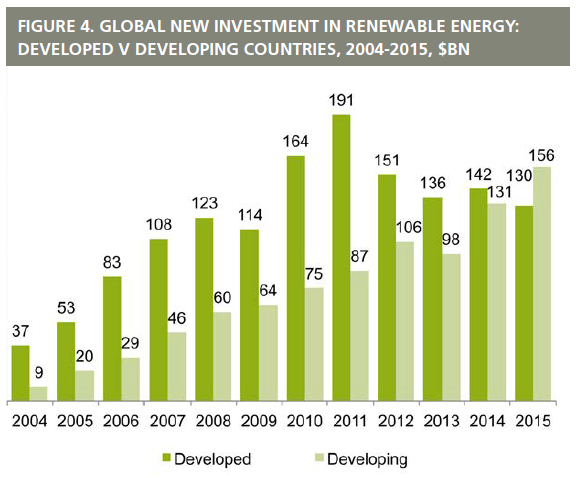 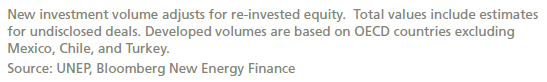 Renovables liderarán la inversión a 2040
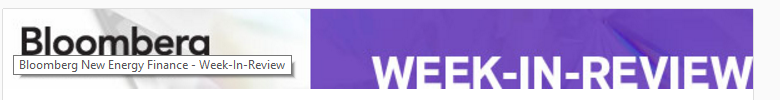 Fuente: BNEF
Según Bloomberg, la capacidad global de energía solar pasará de un 4% en 2015 a un 29% en 2040 a pesar de los bajos precios de carbón y gas. El carbón por su parte reducirá a la mitad su participación en el mix energético, de 32 a 16%.
Proyección de matriz global de generación renovable
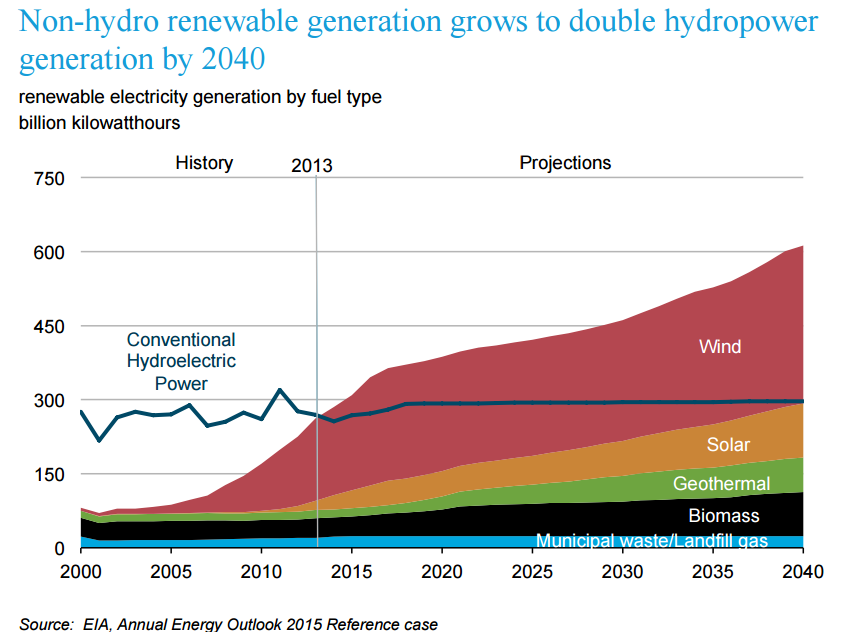 Potencial de reducción de costos de renovables
Fuente: IRENA (International Renewable Energy Agency)
En los próximos 10 años se esperan disminuciones de costos nivelados de energía de ~60% en energía solar PV y ~35% en energía eólica. Gran parte de esta caída ya se ha observado en recientes licitaciones.
Chile aumenta su atractivo para inversion en ERNC
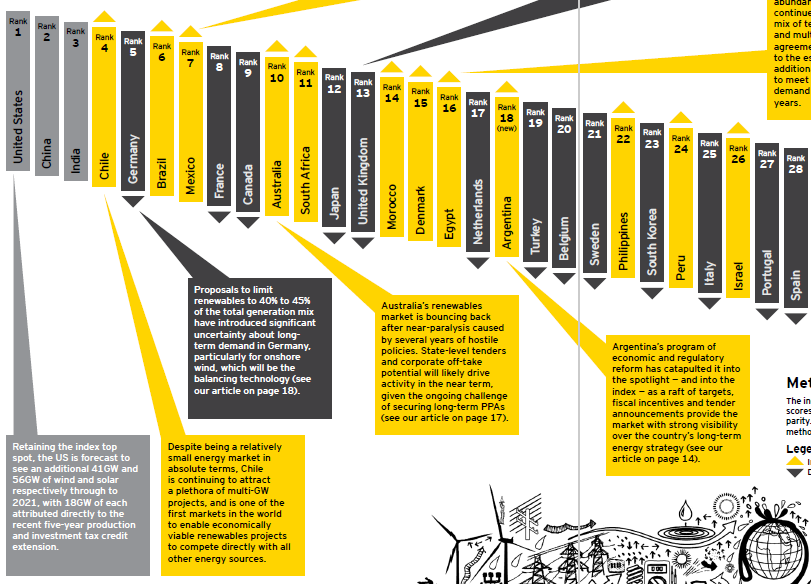 Reciente Estudio de EY: Nuestro país aparece como destino mas atractivo de LATAM
Chile: Mercado pequeño pero atractivo donde las renovables compiten directamente con convencionales
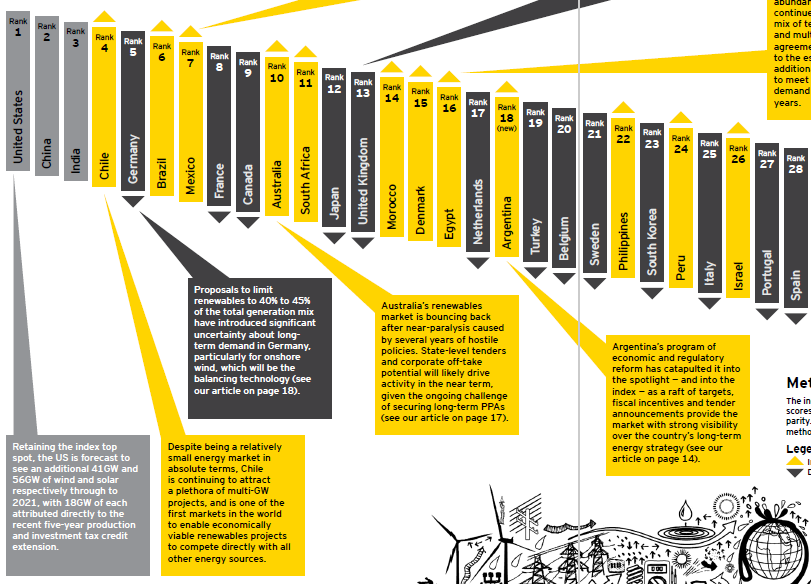 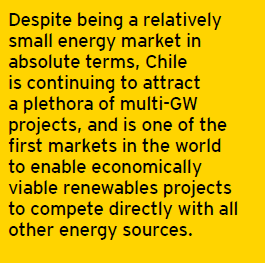 Capacidad ERNC acumulada en Chile
Las ERNC han crecido en Chile a altísimas tasas en los últimos años, destacando la energía solar y eólica. La transmisión y flexibilidad del sistema será clave para aumentar su penetración.
Rigidez del parque térmico y participación energía variable
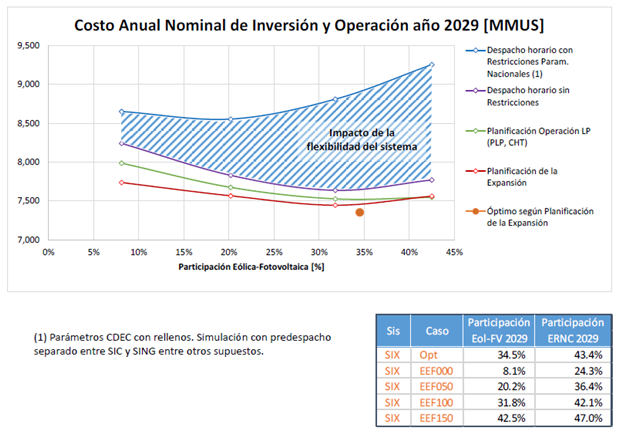 Un sistema más flexible permite mayor integración de energías intermitentes

Debemos trabajar para eliminar estas restricciones y crecer en base a una matriz mas flexible

Fuente: Mesa ERNC, Energía 2050
Variación de demanda y generación ERNC
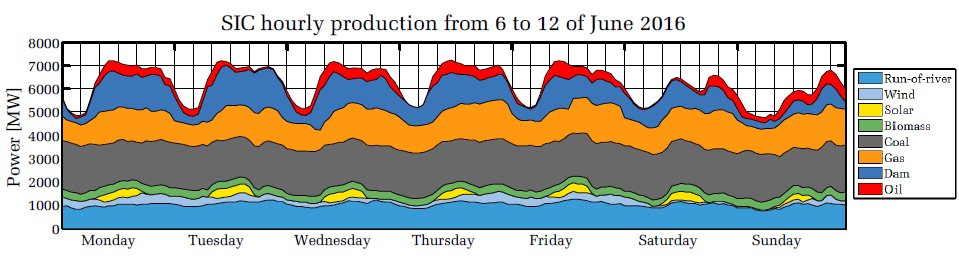 Fuente: Antuko
El efecto de las renovables intermitentes es mucho menor que la variación de la demanda. La energía solar es una enorme contribución en horas de mayor demanda
Vertimiento Eólico y Solar acumulado en el SIC
Fuente: CDEC-SIC
El vertimiento solar y eólico genera importantes pérdidas.
Serán reducidas significativamente por la interconexión SIC-SING
La interconexión y la expansión de la transmisión
El mayor costo de la transmisión con holguras es compensado con creces por la reducción de los costos de generación al eliminar del despacho la generación ineficiente.
Fuente: Hugh Rudnick
Una transmisión adecuada crea competencia real
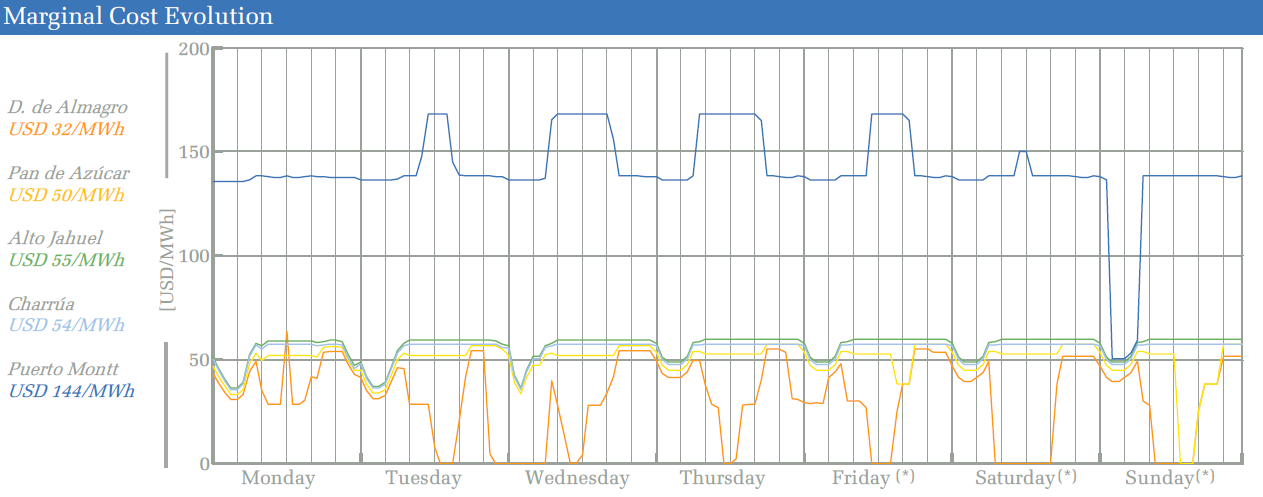 Fuente: Antuko
Las restricciones de transmisión producen desacoples de precios que restringen la adecuada competencia
Exportación de renovables: deuda regulatoria
Es necesario una regulación que permita la exportación de energía competitiva

Chile tiene enormes recursos renovables que es absurdo no poder exportar en forma de energía limpia.
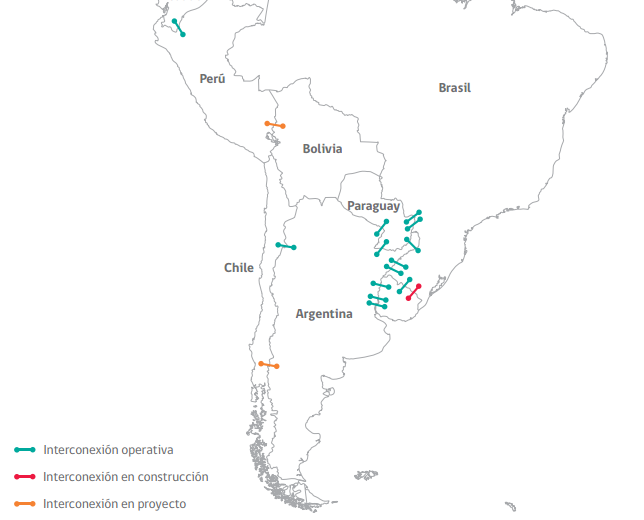 Caminemos hacia la exportación de ERNC
Muchas Gracias
Alfredo Solar P.
Presidente ACERA
Santiago, 20 de junio de 2016